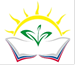 Государственное бюджетное общеобразовательное учреждение Самарской области средняя общеобразовательная школа «Центр образования» городского округа Чапаевск Самарской области
ДЕНЬ ЗДОРОВЬЯ
Отчет  о проведенных мероприятиях в 2022-2023 учебном году
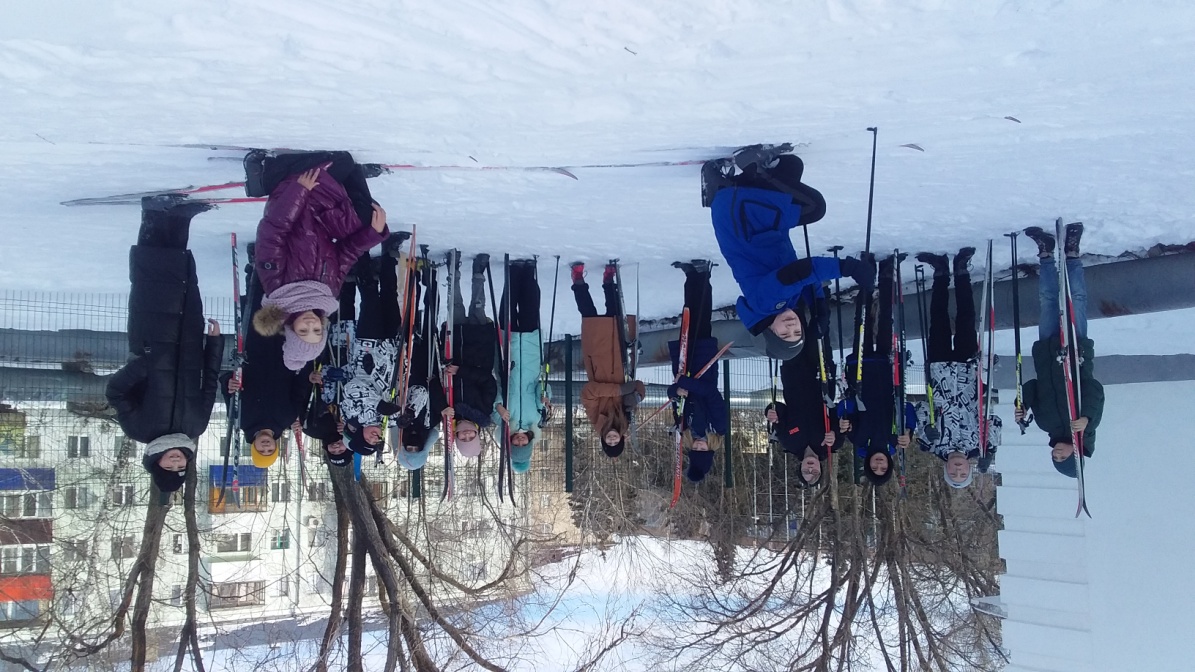 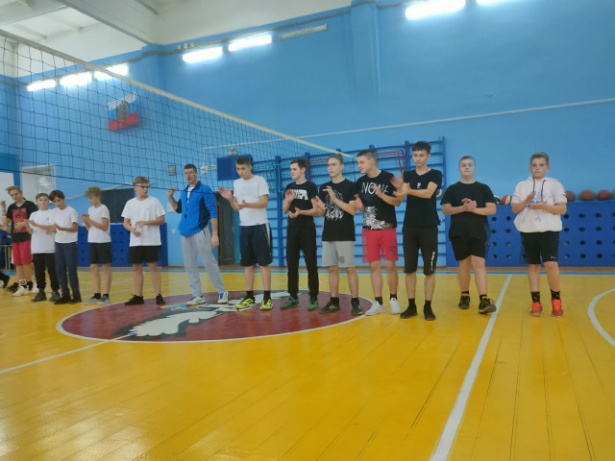 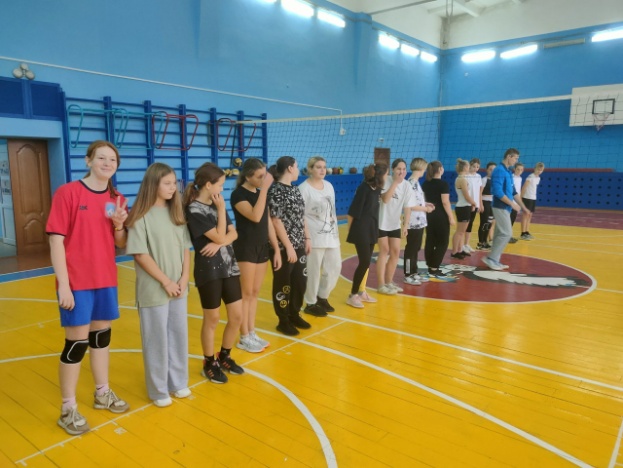 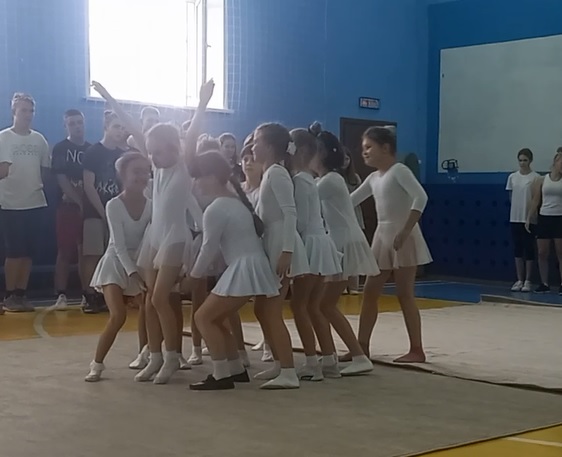 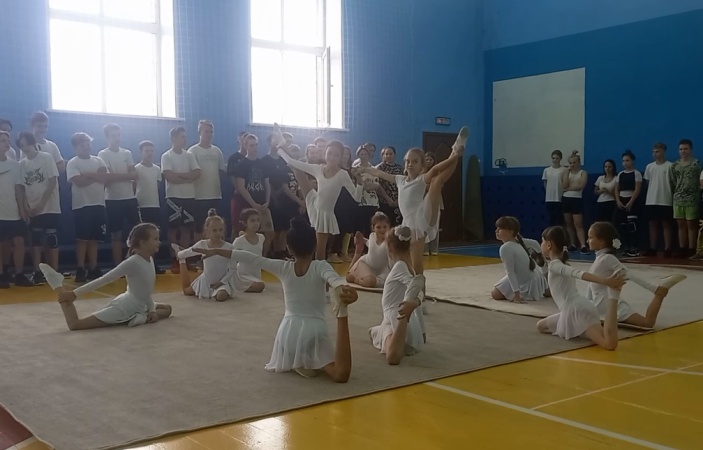 18.10.2022 – «Спорт – против наркотиков!» 
Под таким девизом прошел день здоровья.  
Ребята  участвовали в городском спортивном
турнире по волейболу. Открывали турнир
юные гимнастки группы «Стрекоза».
 Нет – наркотикам! Да – физкультуре и здоровью!
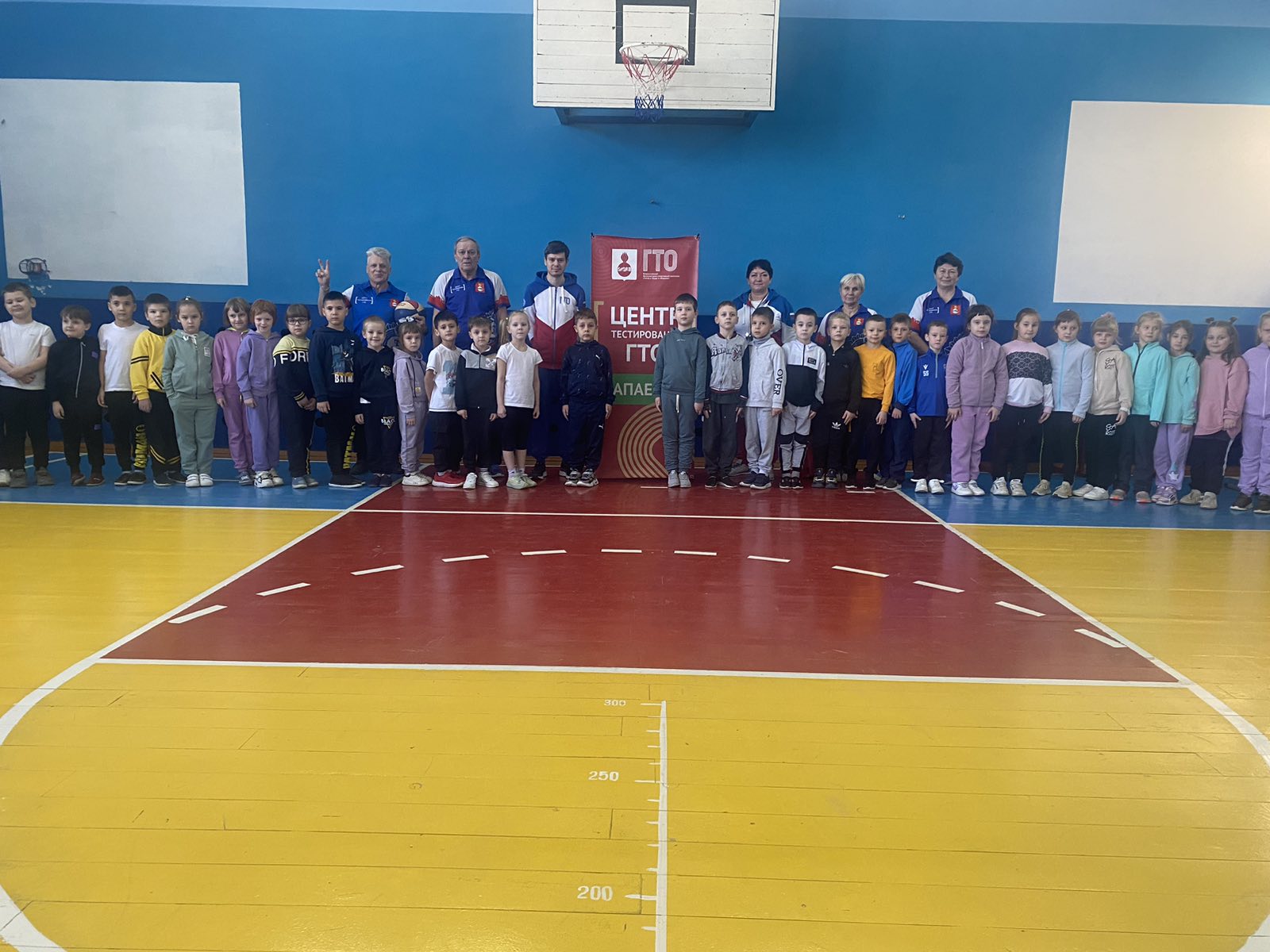 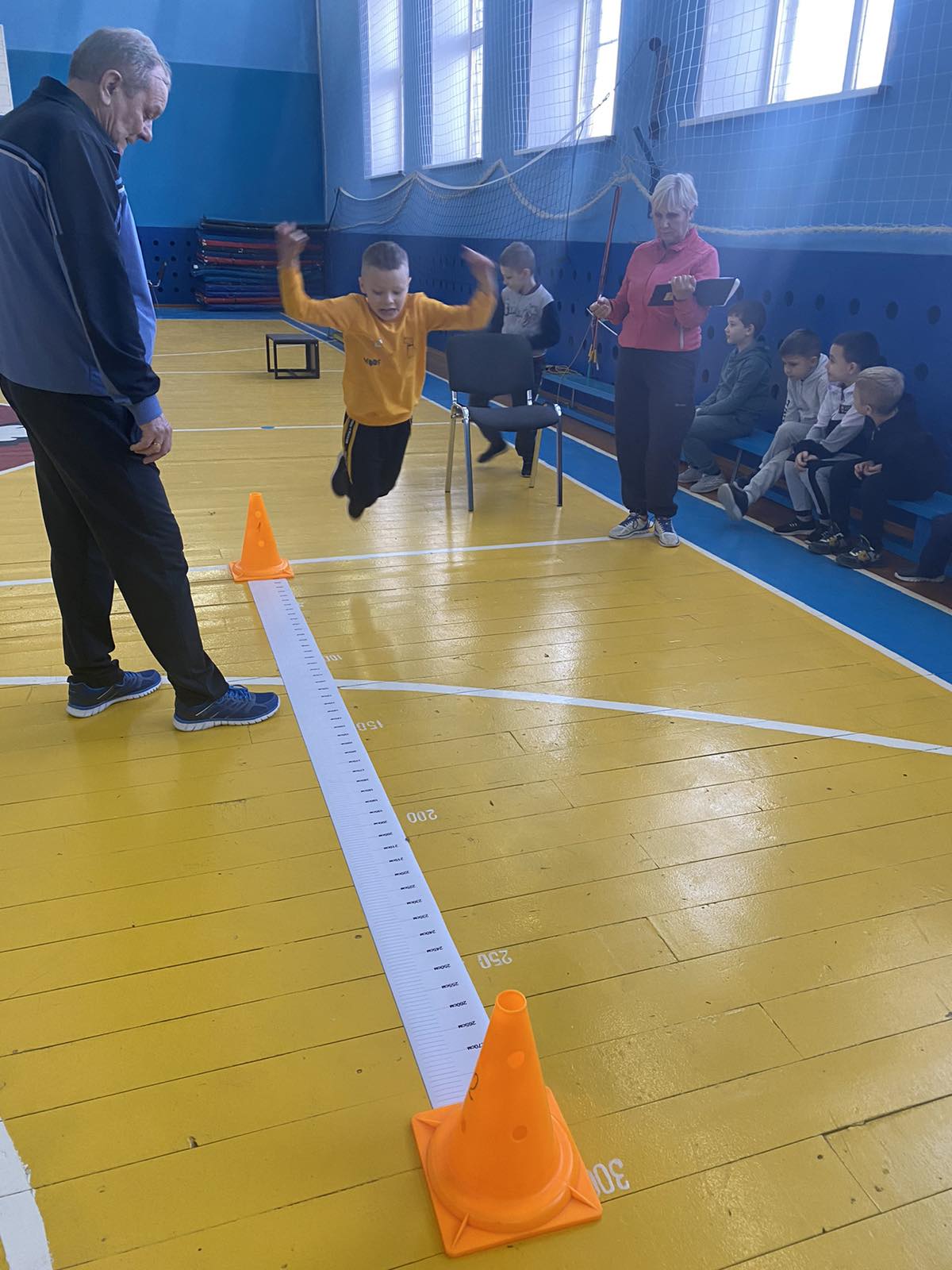 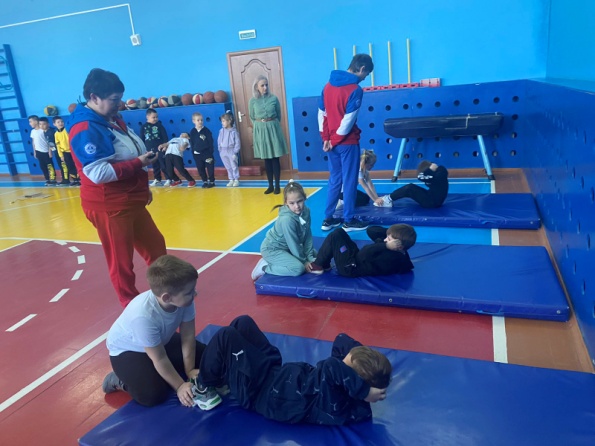 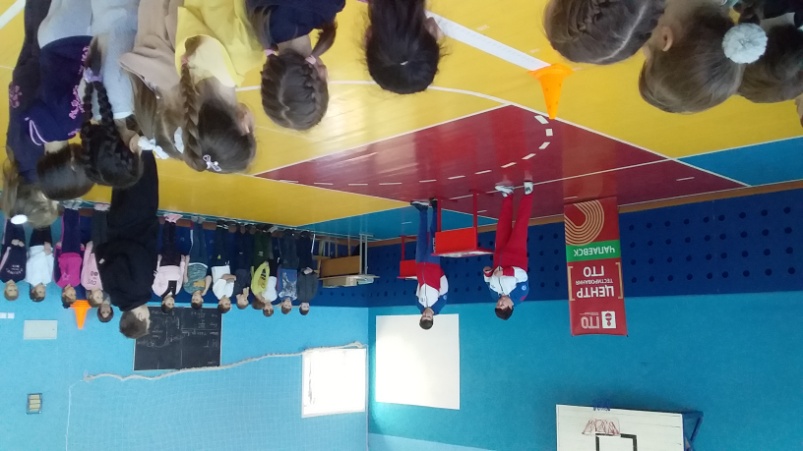 08.12.2022 г. – День здоровья «Мы в ГТО».
Быть здоровым всегда – вот цель  человека!  А это значит -  заниматься физической культурой ! А проверить свои успехи помогает выполнение испытаний ВФСК «Готов к труду и обороне»!
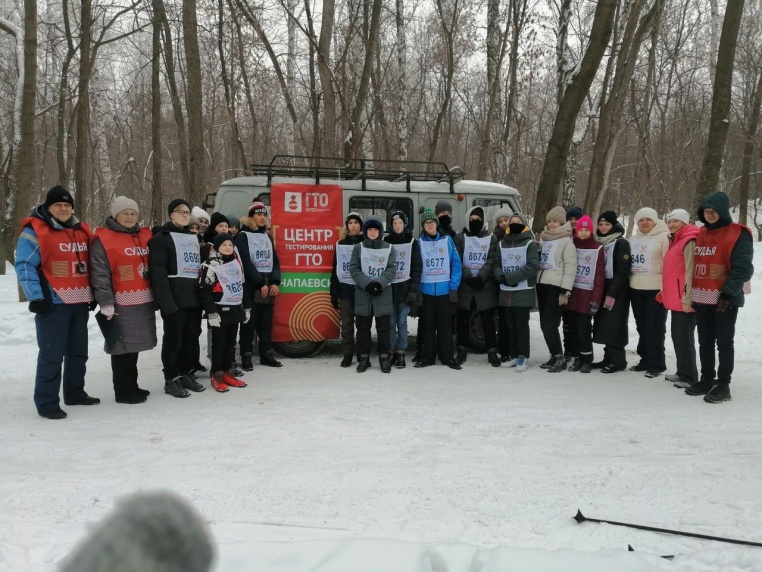 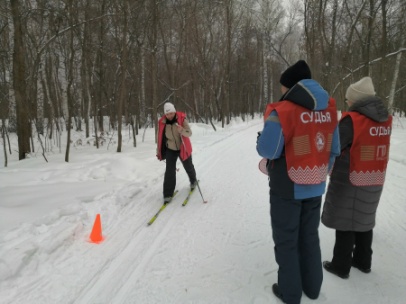 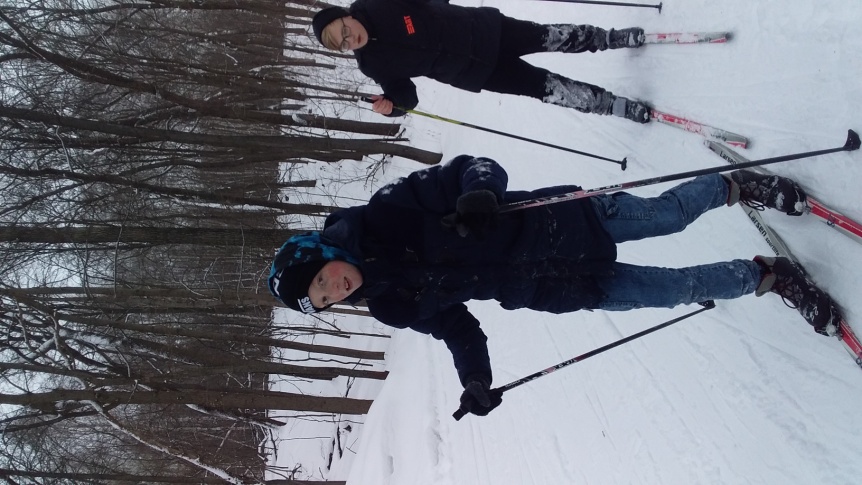 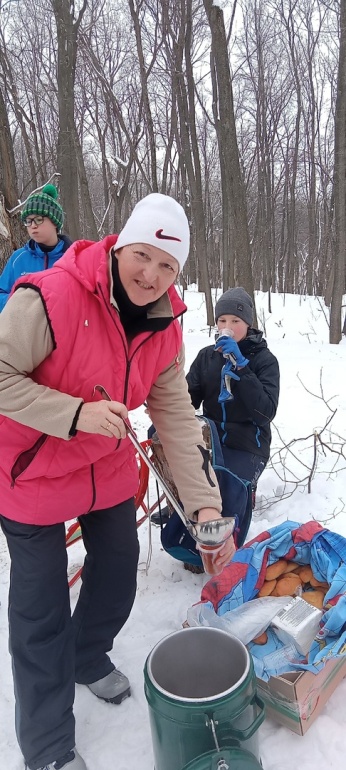 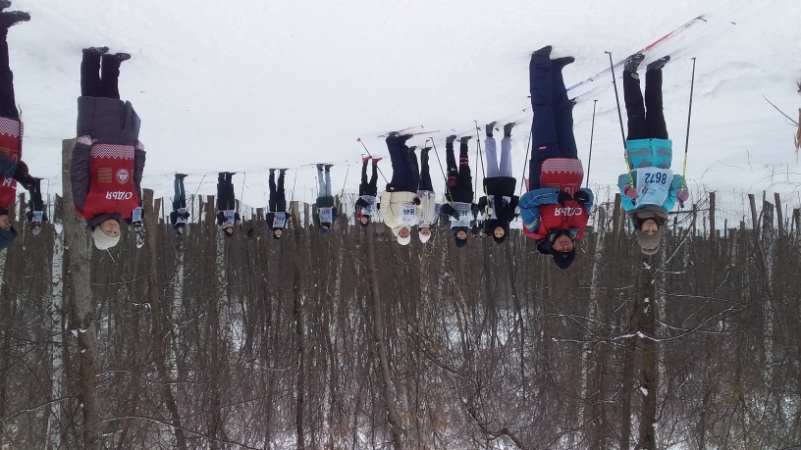 10.02. 2023 г. – «Моя Лыжня России»
Зима – прекрасное время для занятий спортом и закаливания. Участие в соревнованиях «Лыжня России» – еще и тренировка силы духа.  Ребята не только соревновались между собой, но и выполнили нормативы  ВСФСК ГТО по лыжным гонкам.
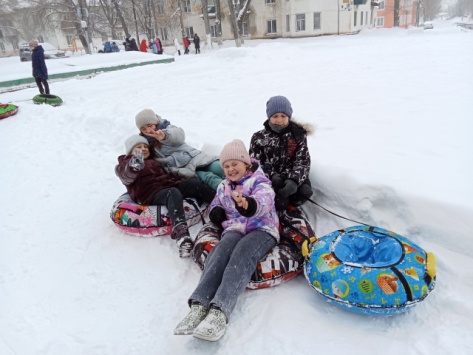 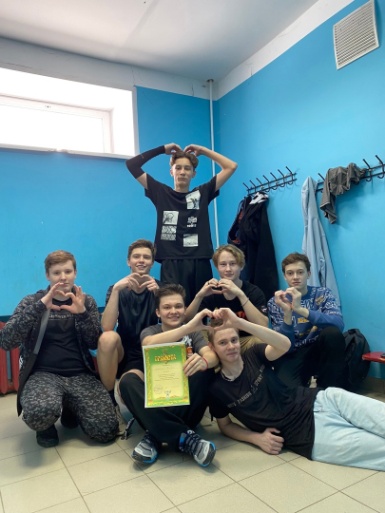 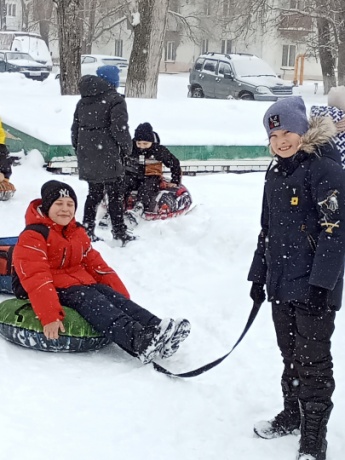 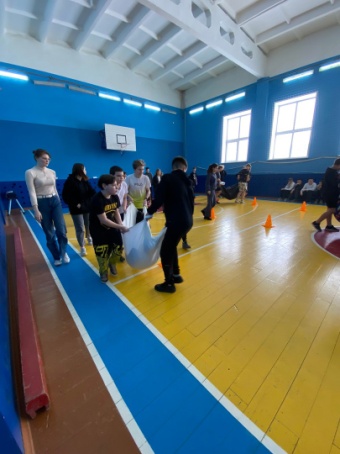 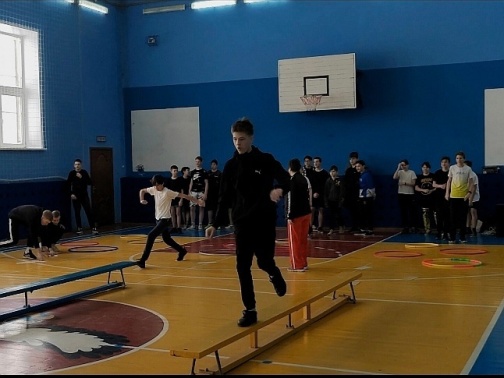 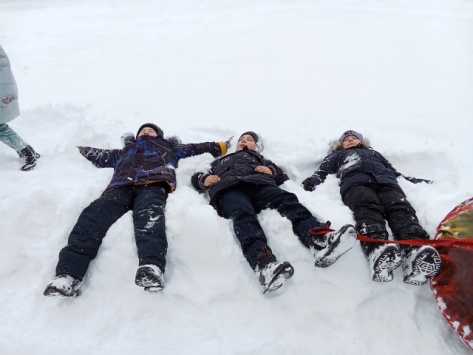 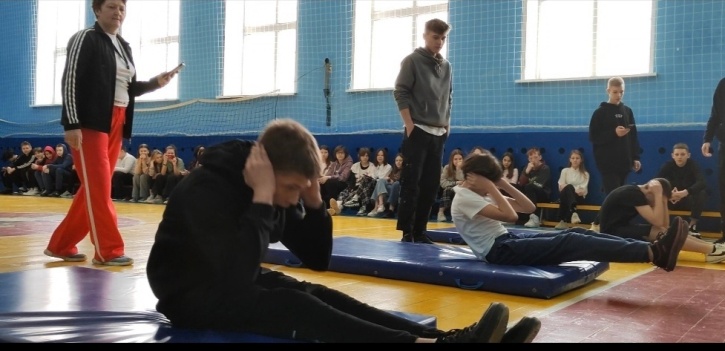 26.02.2023 – День здоровья «Своих не бросаем!»
День здоровья в третьей четверти дает заряд энергии для продолжения учебы. Соревнования укрепляют тело и дух, а свежий зимний воздух дает закалку. Спортивно-военная игра «Своих не бросаем!», конкурс стенгазет на тему ЗОЖ, подвижные игры на свежем воздухе – вот яркое и динамичное наполнение Дня Здоровья!
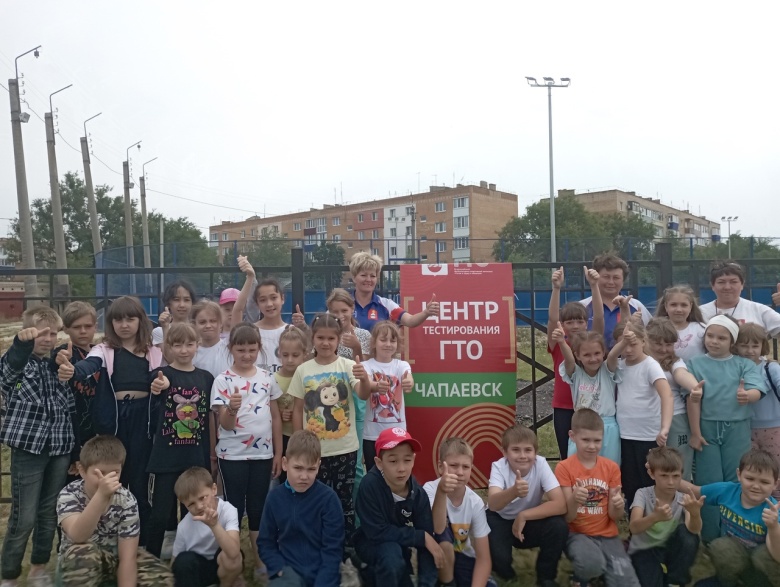 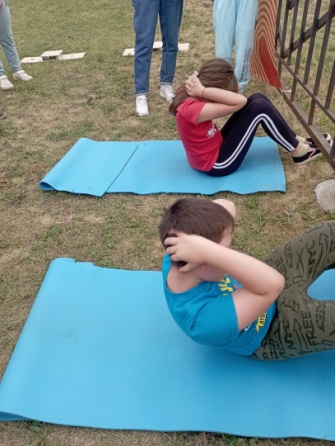 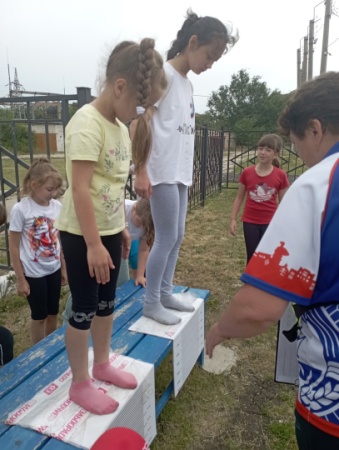 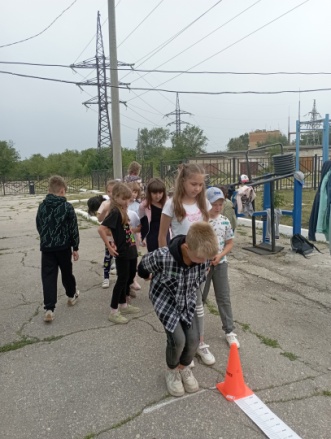 16.06.2023г. – « Фестиваль  ЗДОРОВЬЯ с ГТО»
Внимание к здоровью уделяется в каждой стране. Ведь здоровый народ – сильное государство. Для этого все должны быть сильными и ловкими. Занимаясь  физической подготовкой , ребята могут быть уверены, что все нормативы ГТО им покорятся с первой попытки!
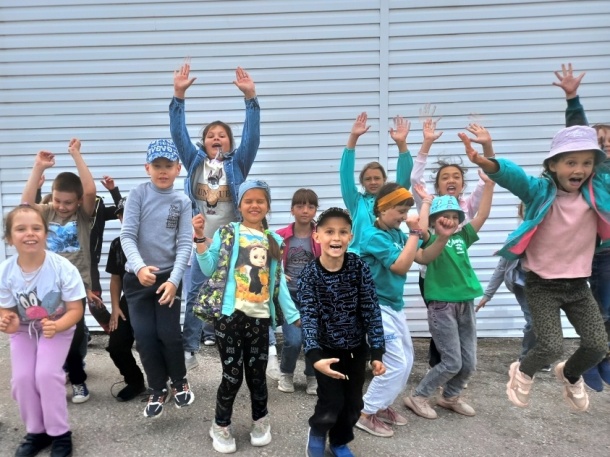 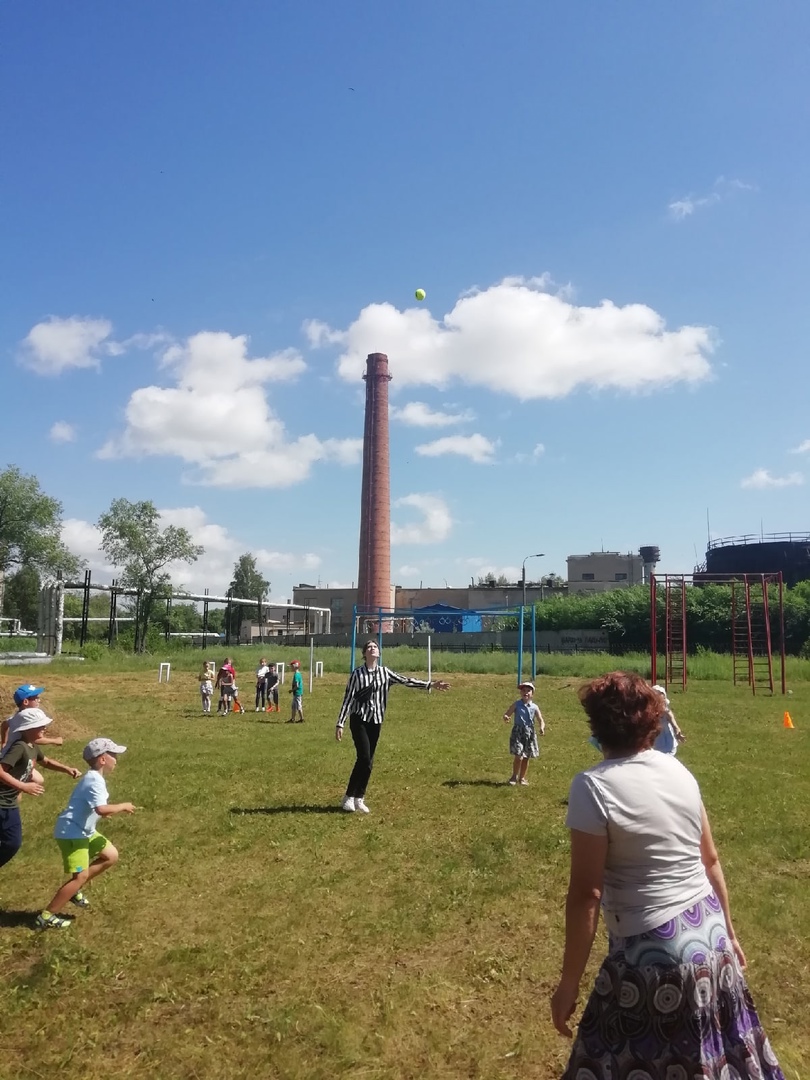 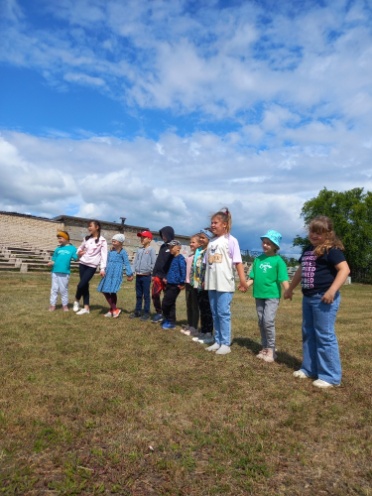 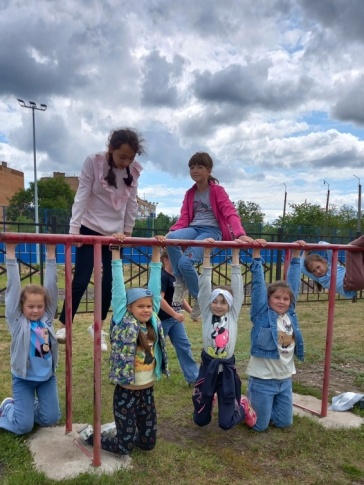 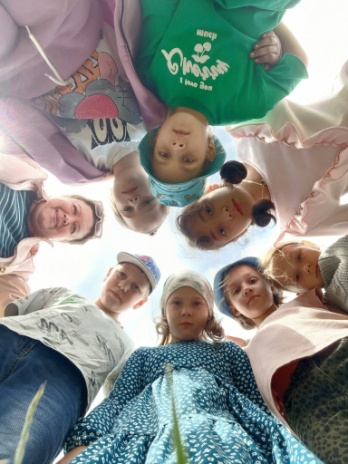 21.06.2023 г. -  «Каникулы продолжаются!»
В предверьи  Международного Олимпийского дня ребята  ЛДП «Спортландия» познакомились с историей возникновения Олимпийских игр, приняли участие в спортивных состязаниях, провели интересные игры для сплочения команды.
Подробная информация о проведенных мероприятиях доступна по ссылкам:
https://vk.com/public199562558?w=wall-199562558_1721 
https://vk.com/public199562558?w=wall-199562558_1357 
https://vk.com/public199562558?w=wall-199562558_2349 
https://vk.com/public199562558?w=wall-199562558_3414 
https://vk.com/public199562558?w=wall-199562558_3371
https://vk.com/public199562558?w=wall-199562558_2362 
https://vk.com/public199562558?w=wall-199562558_2347 
https://vk.com/public199562558?w=wall-199562558_2197